Elektronická  učebnice - II. stupeň              Základní škola Děčín VI, Na Stráni 879/2  – příspěvková organizace                                	        Anglický jazyk
14.1 London
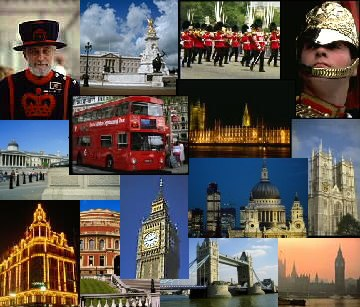 http://www.visitlondon.com/

http://en.wikipedia.org/wiki/London

http://www.ukguide.org/london.html

http://www.camvista.com/england/london/trafsq.php3
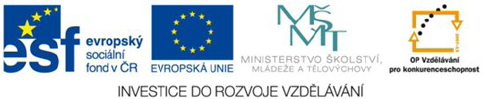 Autor: Mgr. Michaela Wernerová
Elektronická  učebnice - II. stupeň                    Základní škola Děčín VI, Na Stráni 879/2  – příspěvková organizace                                   Anglický jazyk
14.2   What do we already know? 
The British flag looks like this:

London is the capital of the United Kingdom.

The head of the state is the queen Elisabeth II.  

The United Kingdom consists of England, Scotland, Wales and Northern Ireland.

The most famous playwright William Shakespeare lived in London.

Popular movies about Harry Potter were filmed in London. 
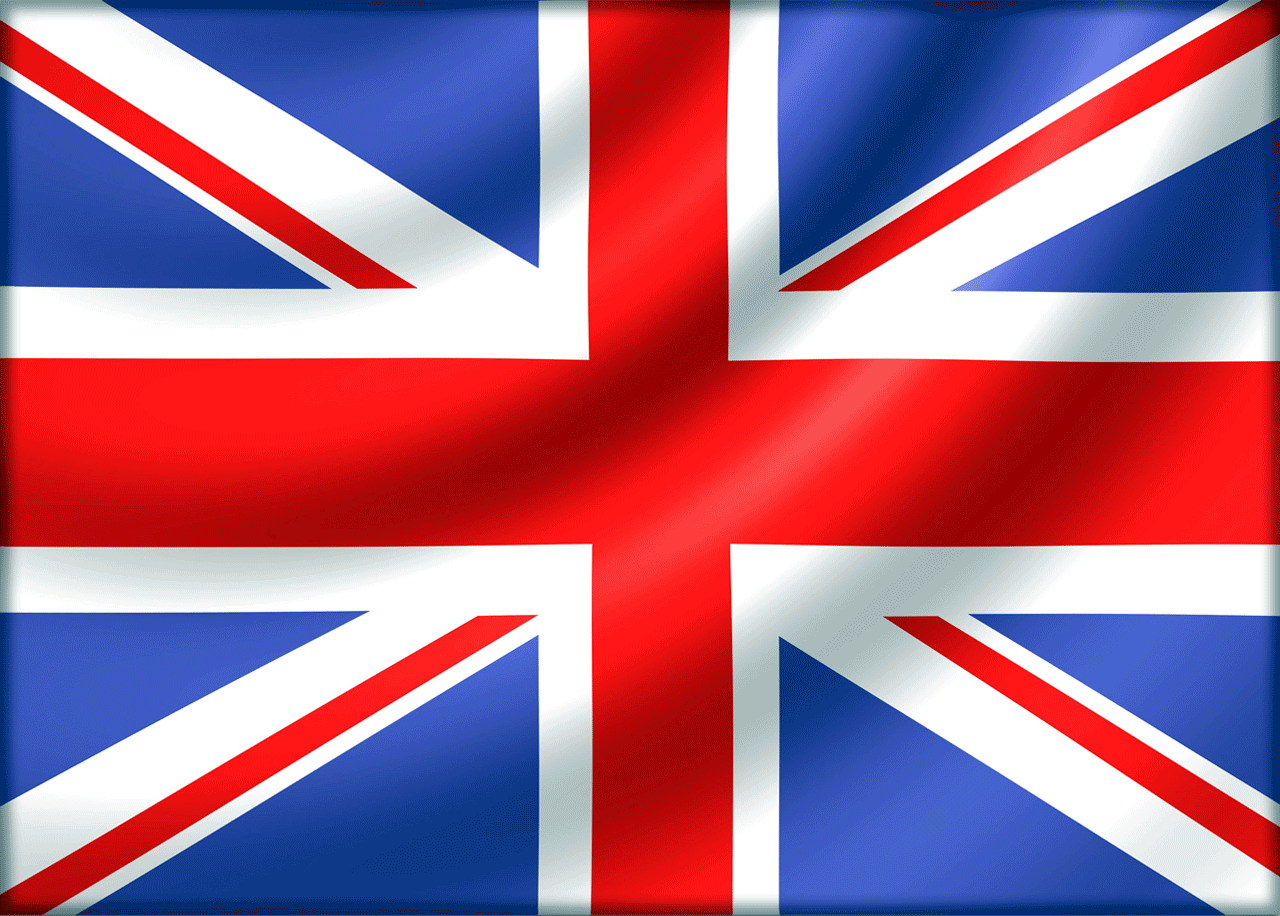 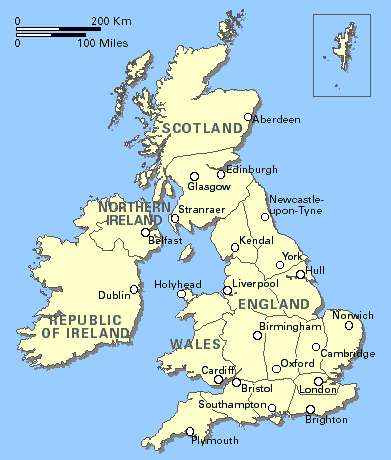 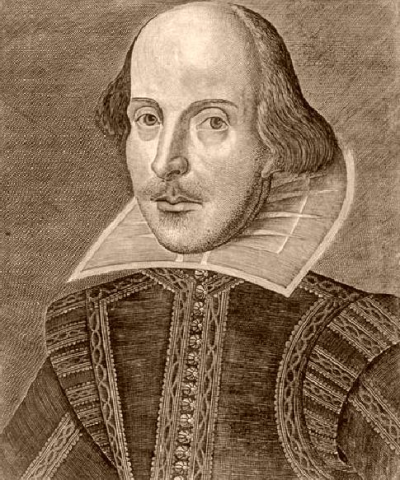 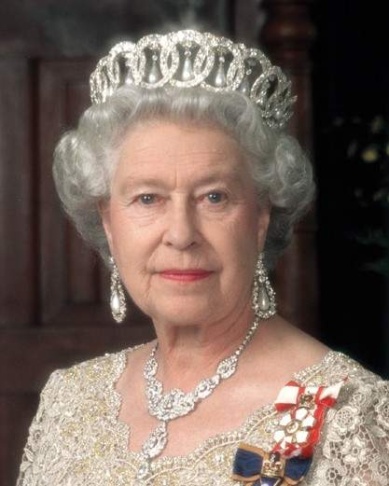 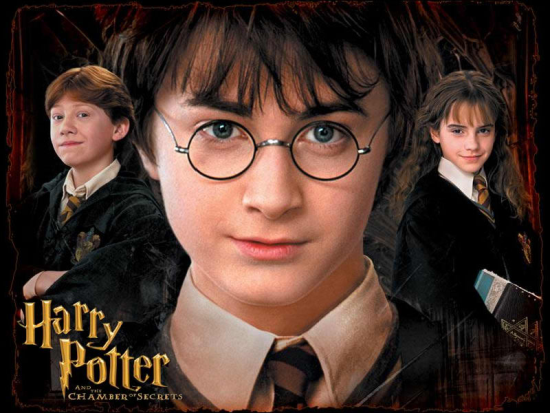 Elektronická  učebnice - II. stupeň                         Základní škola Děčín VI, Na Stráni 879/2  – příspěvková organizace                           Anglický jazyk
14.3  New terms                                                              theTower  
      double-decker                    the Thames              Buckingham Palace               of London        





the Houses of Parliament        Tower Bridge             London Eye           Trafalgar Square






   St. Paul´s Cathedral         Westminster Abbey                                                   Big Ben
                                                                                                 
                                                                                         London taxi
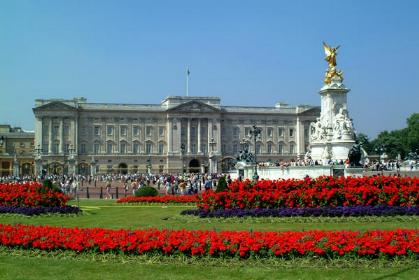 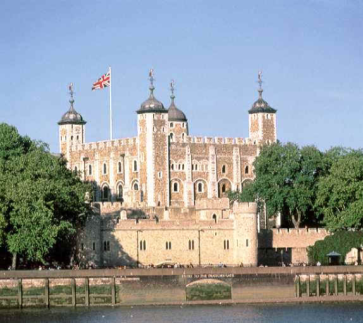 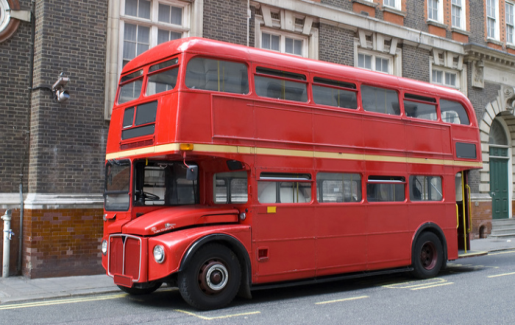 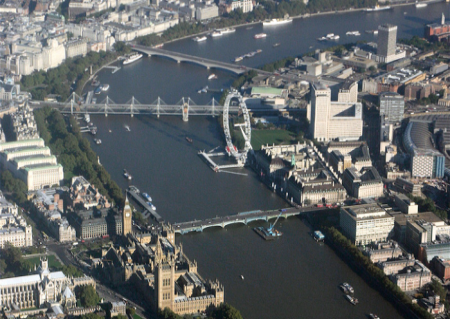 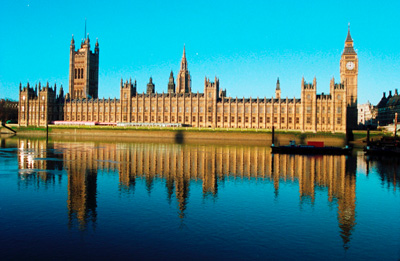 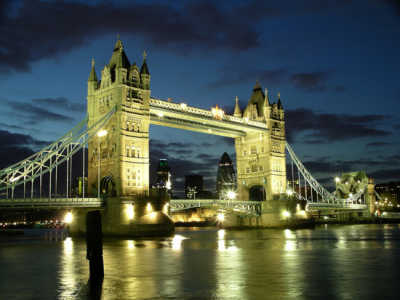 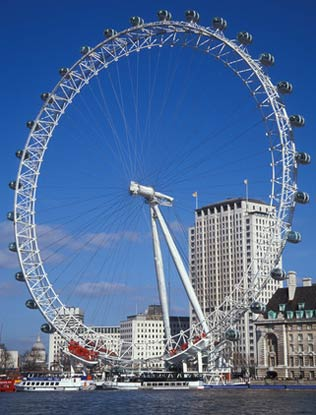 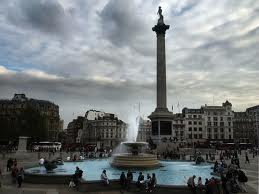 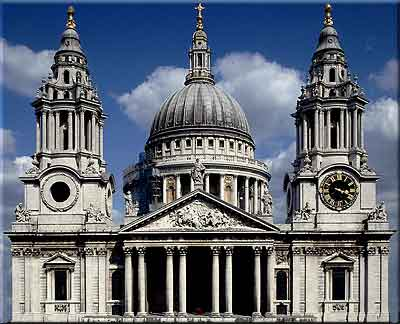 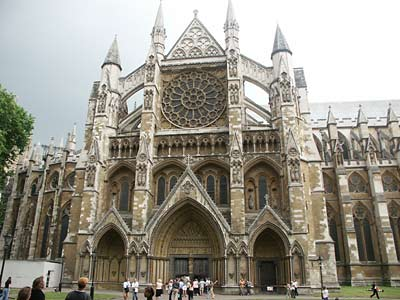 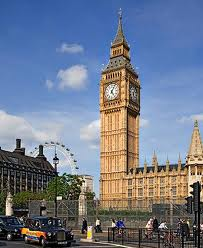 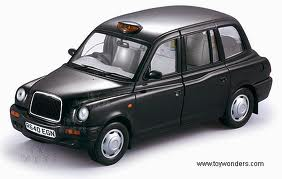 Elektronická  učebnice - II. stupeň                       Základní škola Děčín VI, Na Stráni 879/2  – příspěvková organizace                            Anglický jazyk
14.4  London
 
London is the capital of the United Kingdom. There are many 
monuments and landmarks. The British queen (Elisabeth II) 
lives in Buckingham Palace. The UK is a monarchy. The Tower of 
London is the next famous monument. It is a castle and it was 
used as a prison. The most famous bridge in London is Tower 
Bridge. The two parts of it can be raised to let big ships go 
through. It was built over the river Thames. There is a beautiful 
view from London Eye, a big wheel that turns around.  Big Ben is 
a famous clock tower, a part of the Houses of Parliament. 
London is also famous for black taxi cars, London underground 
(the oldest underground in the world), special red buses with two 
levels and red telephone boxes.
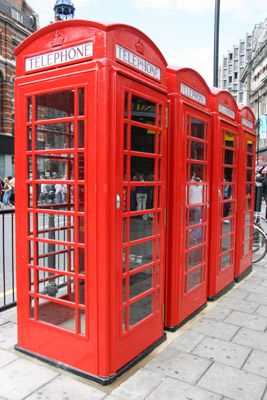 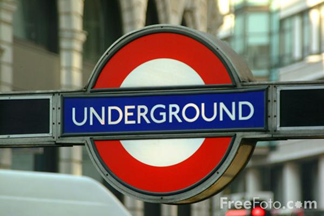 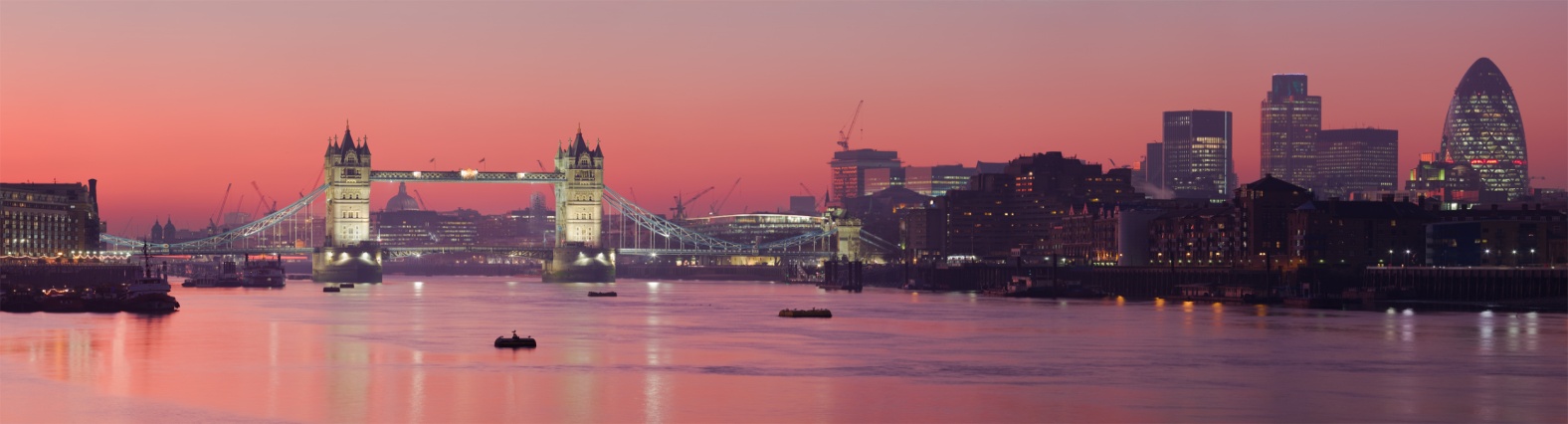 Elektronická  učebnice - II. stupeň                     Základní škola Děčín VI, Na Stráni 879/2  – příspěvková organizace                                 Anglický jazyk
14.5  Exercises

 
 1. Name the pictures














2. Fill in the correct word

The British queen lives in ______________ . There is a nice wiev from _____________ . The river _________ runs through London. The famous clock tower is called___________ . The taxi cars in London are (colour) ________ . British queen´s name is ________. The most famous London bridge is _________ . ___________ and __________ are always red in London.
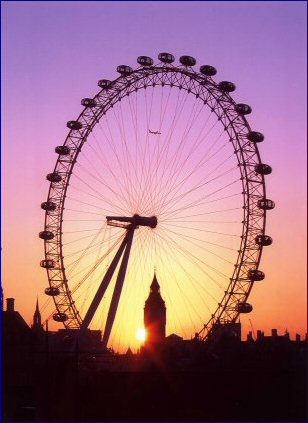 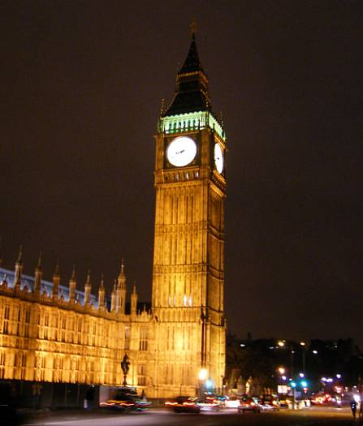 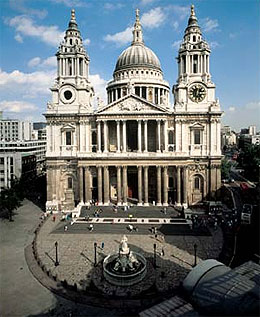 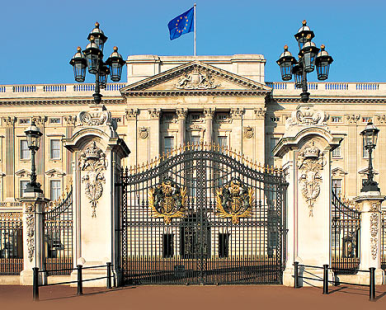 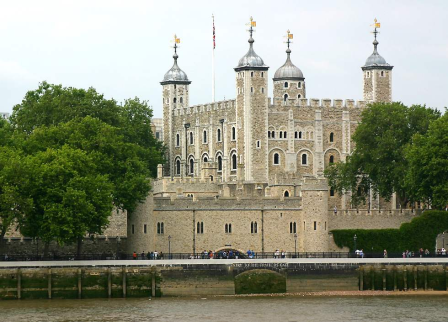 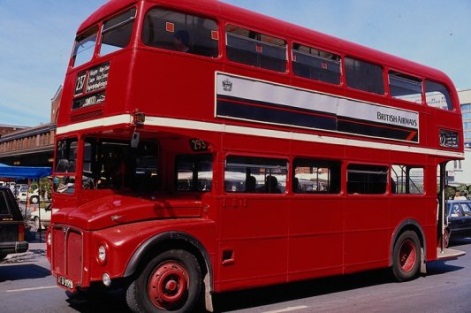 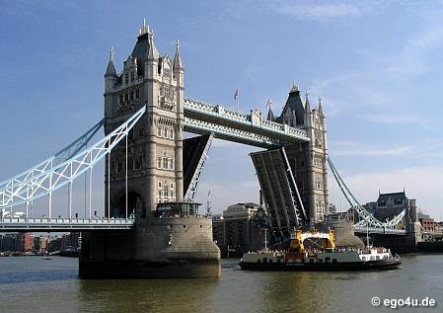 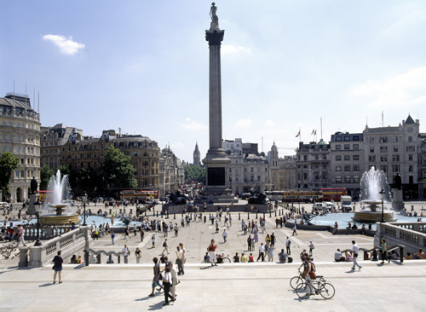 Elektronická  učebnice - II. stupeň                       Základní škola Děčín VI, Na Stráni 879/2  – příspěvková organizace                              Anglický jazyk
14.6  Something more difficult
 
      Study the following text and answer the questions
    http://en.wikipedia.org/wiki/London_Underground

 1. What is the nickname for the underground?
 2. How many lines are there in the London underground?
 3. Find the date when the London underground started to work.
 4. How much money do you pay to the ticket inspector if you travel without a ticket?
 5. Name 5 stations of the London underground.
 6. How many people travel there every 
     day?
 7. Where is the only one larger 
     underground system in the world?



http://www.tfl.gov.uk/modalpages/2625.aspx
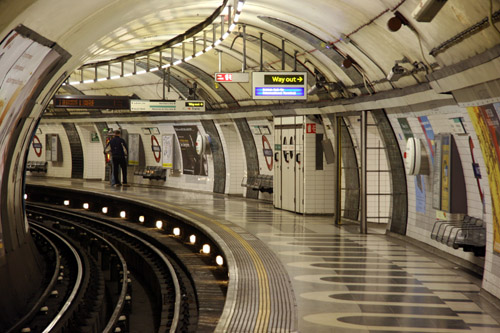 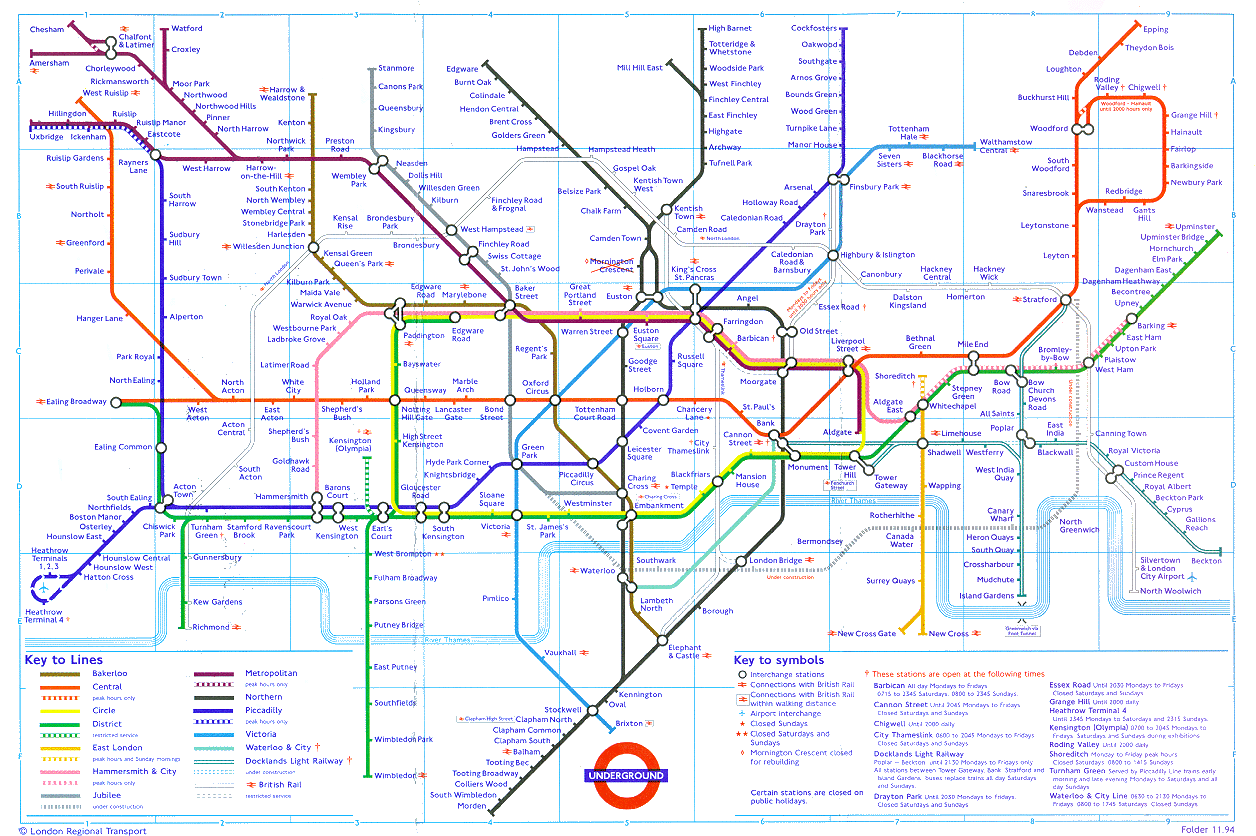 Elektronická  učebnice - II. stupeň                           Základní škola Děčín VI, Na Stráni 879/2  – příspěvková organizace                          Anglický jazyk
14.7  London´s Burning
There is a famous song ´London´s Burning´ inspired 
by the great fire of London in 1666 which destroyed 
the original St. Paul´s Cathedral. You can sing it as a 
canon. Explain the bold words in English.
Another song connected with London is ´London Bridge Is Falling Down´.  What is ´wood´ and ´clay´?
How do we call London Bridge today? 
Both these songs are NURSERY RHYMES. What is it?
London's burning, London's burning. Fetch the engines, fetch the engines. Fire fire, Fire Fire! Pour on water, pour on water.
London Bridge is falling down,Falling down, falling down,London Bridge is falling down,My fair Lady.Build it up with wood and clay,Wood and clay, wood and clay,Build it up with wood and clay,My fair Lady.Wood and clay will wash away,Wash away, wash away,Wood and clay will wash away,My fair Lady.
…
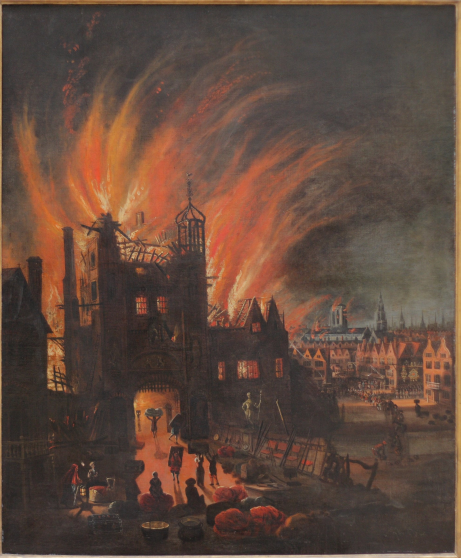 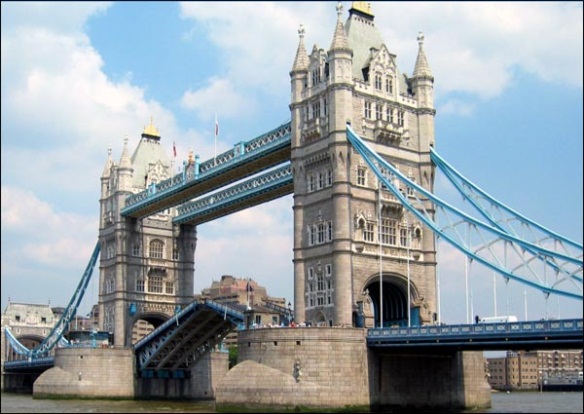 http://www.youtube.com/watch?v=2iQ3TmkSRj8
http://www.youtube.com/watch?v=NkzGSr41_Wk&feature=fvw
Elektronická  učebnice - II. stupeň                      Základní škola Děčín VI, Na Stráni 879/2  – příspěvková organizace                                Anglický jazyk
14.8  Test
The name of the British queen is:
Victoria II
Elisabeth I
Elisabeth II
Diana


2.    The United Kingdom is a:
republic
monarchy
confederation
federation
Which of these monuments is NOT in London?
the Houses of Parliament
White House
St. Paul ´s Cathedral 
Trafalgar Square


4.    The castle that used to be a prison is called:
the Tower of London
clock tower
the Thames
Buckingham Palace
  

Correct answers: 1c, 2b, 3b, 4a
Elektronická  učebnice - II. stupeň                      Základní škola Děčín VI, Na Stráni 879/2  – příspěvková organizace                       	          Anglický jazyk
14.9  Použité zdroje, citace
http://en.wikipedia.org/wiki/File:London_Thames_Sunset_panorama_-_Feb_2008.jpg
http://www.freefoto.com/preview/31-02-3/Buckingham-Palace--London--United-Kingdom
http://bandzone.cz/modelbazaar?at=news
http://www.freshlysocial.com/festivals-london/londonthamesfestival/
http://www.toywonders.com/site09/diecast/Sun_Star_TX1_London_Taxi_Cab_1998_1_18_Black_1120_94p5063.html
http://www.toywonders.com/site09/diecast/Sun_Star_TX1_London_Taxi_Cab_1998_1_18_Black_1120_94p5063.html
http://www.theculturedtraveler.com/Picks/Archives/St_Pauls_Cathedral.htm
http://www.kudlanka.cz/index.php?option=com_content&task=view&id=4224&Itemid=1
http://favouritemovie.webnode.cz/news/tower-bridge/
http://www.freshturf.co.uk/london.html
http://www.afn.org/~alplatt/tube.html
http://en.wikipedia.org/wiki/File:The_Great_Fire_of_London,_with_Ludgate_and_Old_St._Paul's.JPG
Elektronická  učebnice - II. stupeň                      Základní škola Děčín VI, Na Stráni 879/2  – příspěvková organizace                       	          Anglický jazyk
14.10  Anotace